It’s A good Deal, Isn’t It?
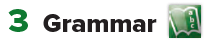 The objectives of the lesson : 

At the end of this session, the students will be able to : 

Use tag questions 
Use negative questions 
Express abilities
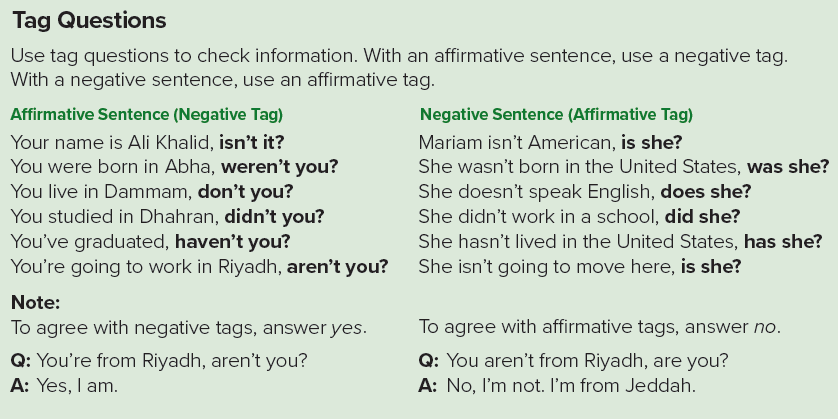 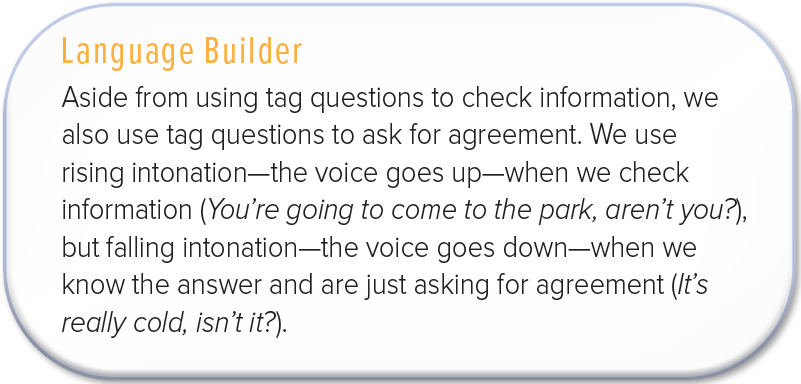 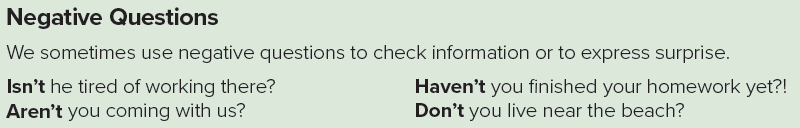 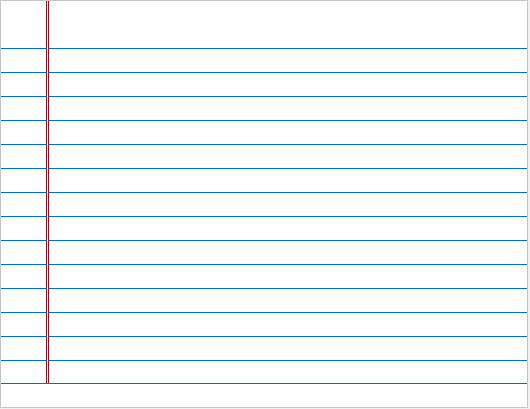 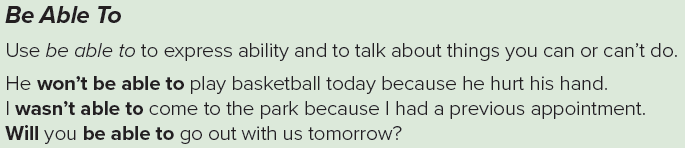 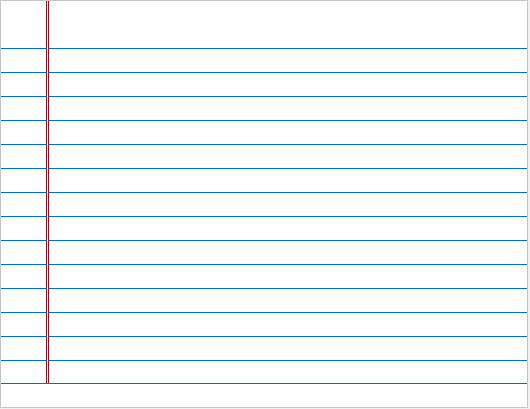 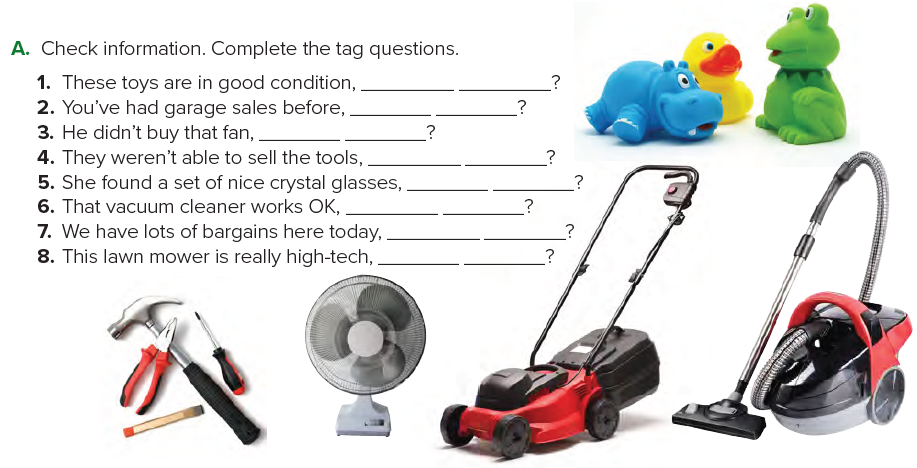 aren’t they
haven’t you
did he
were they
didn’t she
doesn’t it
don’t we
isn’t it
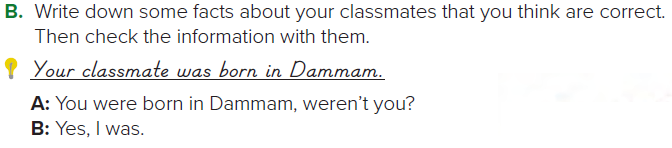 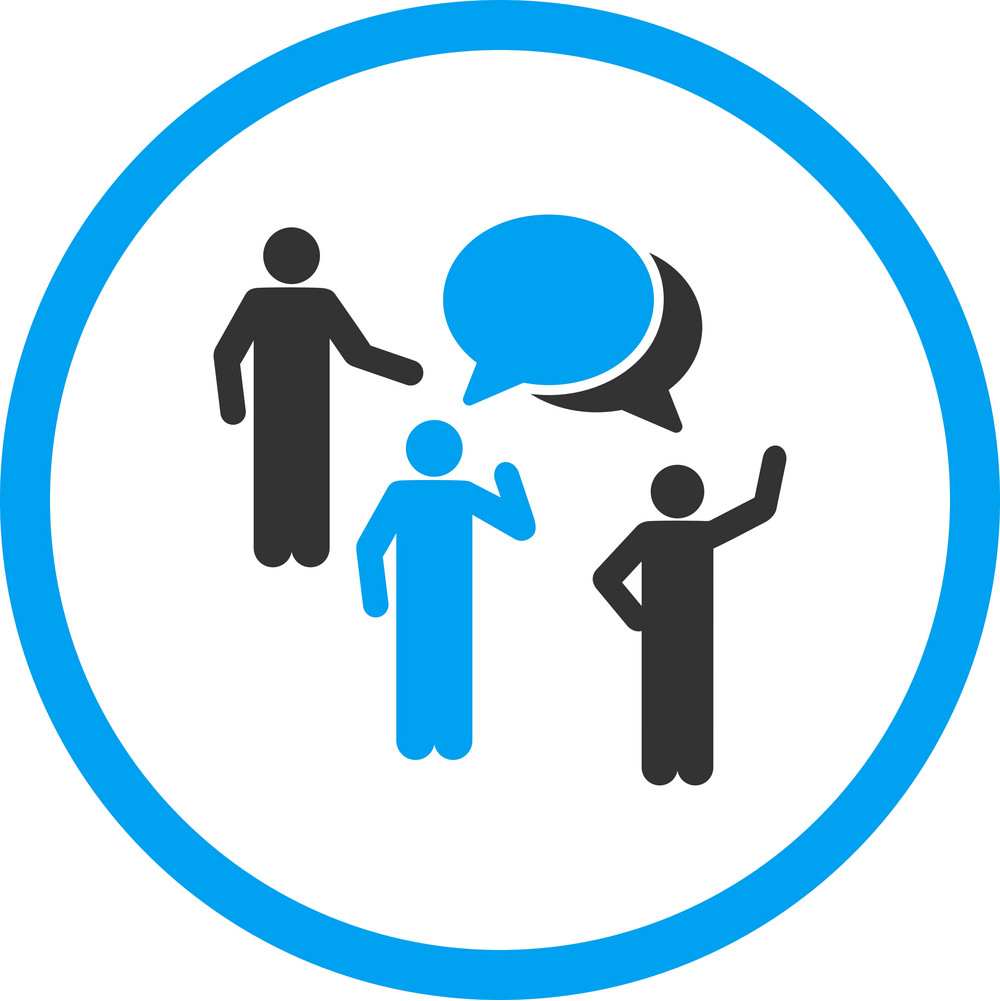 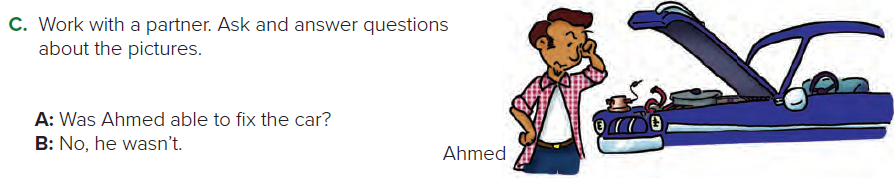 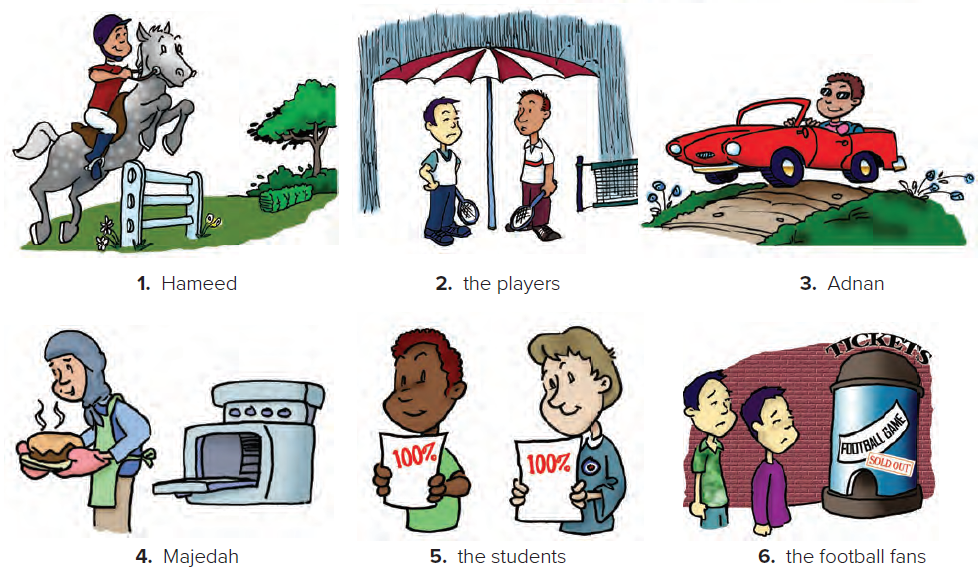 Sample answers: 

1. A: Was Hameed able to ride the horse? 
B: Yes, he was. 
2. A: Were the players able to play tennis? 
B: No, they weren’t.
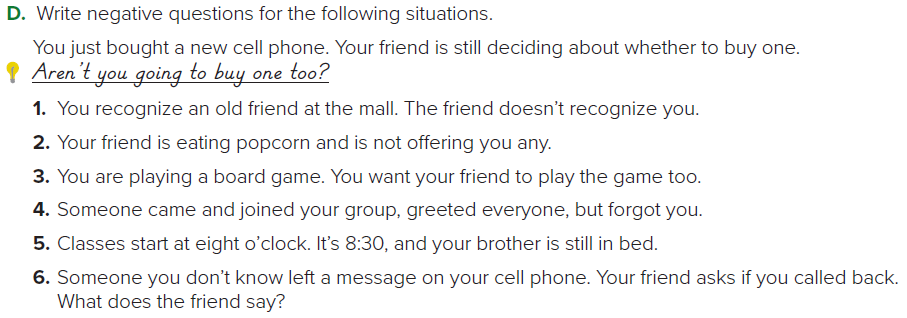 1. Don’t you remember me? 
2. Aren’t you going to offer me some popcorn? 
3. Don’t you want to play this game too? 
4. Don’t you want to say hello to me?/Didn’t you see me? 
5. Aren’t you going to school? 
6. Aren’t you going to call the person back?
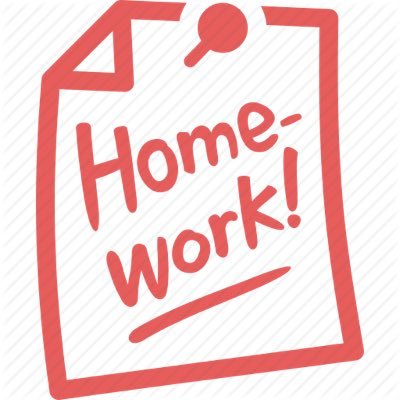 Page 90-92